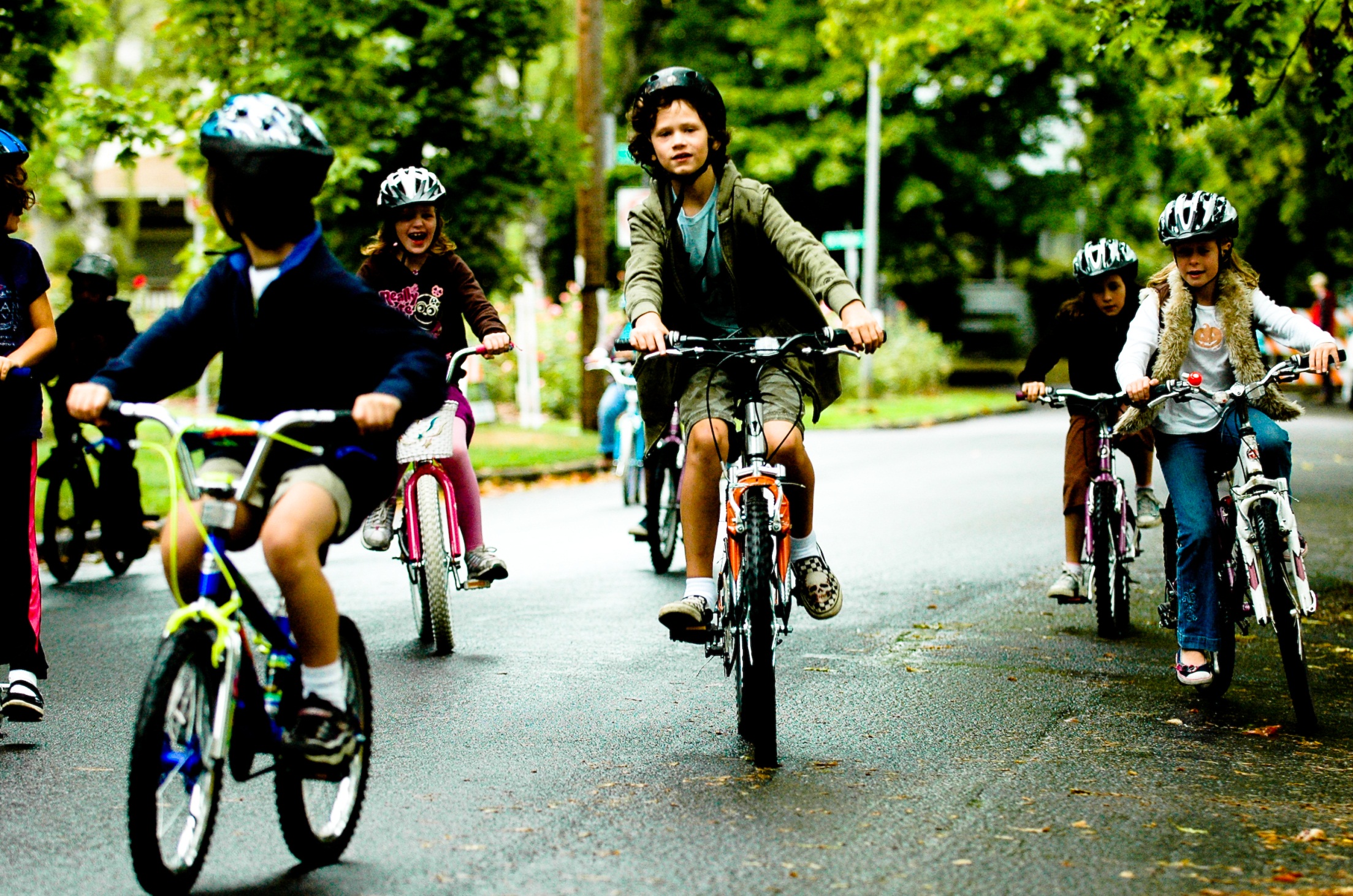 Bicycle Master Plan2016-2020 Implementation Plan
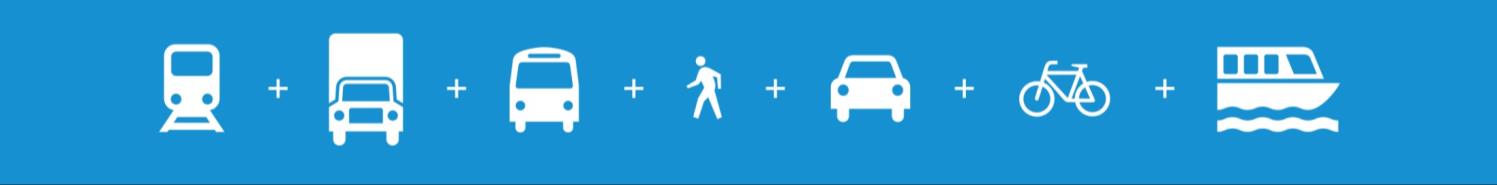 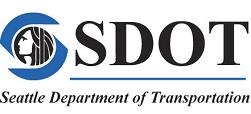 Seattle Bicycle Advisory Board
February 3, 2016
Our mission, vision, and core values
Vision: connected people, places, and products
Mission: deliver a high-quality 
transportation system for Seattle
Committed to 5 core values to create a city that is:
Safe
Interconnected
Affordable
Vibrant
Innovative

For all
2
[Speaker Notes: Our core values for transportation anchor to the core values that Mayor Murray has laid out in his vision (Move Seattle) for Seattle:
Safe
Interconnected
Affordable
Vibrant
Innovative]
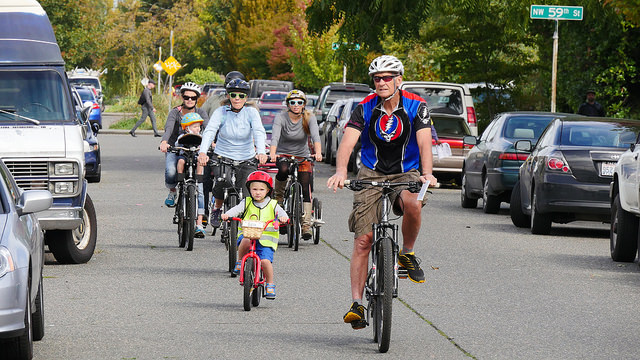 Presentation Overview
Deadlines and Deliverables

2016 – 2020 BMP Implementation Plan
Input from SBAB
Next Steps
3
Deadlines and Deliverables
February 3 SBAB meeting
Portions of draft 2016-2020 BMP Implementation Plan 
Draft project list
Draft project maps
Draft strategies and programs

February 24 (email to SBAB for review)
Draft 2016-2020 BMP Implementation plan
Draft 2015 Annual Progress Report

March 2 SBAB meeting
Discuss comments/questions

March 9 
Final SBAB comments due

March 16
SBAB endorsement of documents 

March 31 (submit to City Council)
Final 2016-2020 BMP Implementation Plan
Final 2015 Annual Progress Report
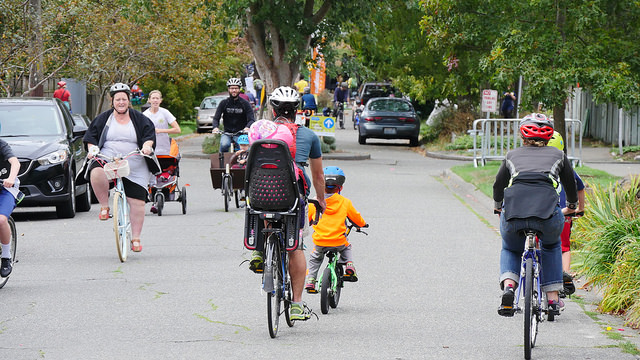 4
2016-2020 BMP Implementation Plan
Table of Contents:
Introduction
Move Seattle deliverables
50 miles of protected bicycle lanes
60 miles of neighborhood greenways
Purpose
Updates and Reporting
Prioritization
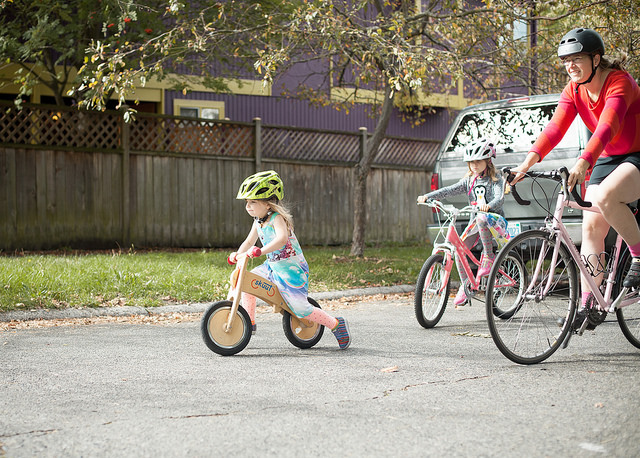 5
[Speaker Notes: Five-year implementation plan is intended to:
Serve as an accountability and reporting tool
Provide predictability for stakeholders by including a multi-year project list
Guide future budget requests

Includes strategies and actions identified in the plan as well as project lists

Annual progress updates (March of each year) for review by SBAB and City Council
Six-month interim update reports to SBAB and City Council on status of projects, programs and actions]
2016-2020 BMP Implementation Plan
Table of Contents:
Project Delivery, Program Delivery and Public Engagement 
Funding
Move Seattle = $65M/9 years
Performance Measures
Design Initiatives (NEW)
Major Projects Update (NEW)
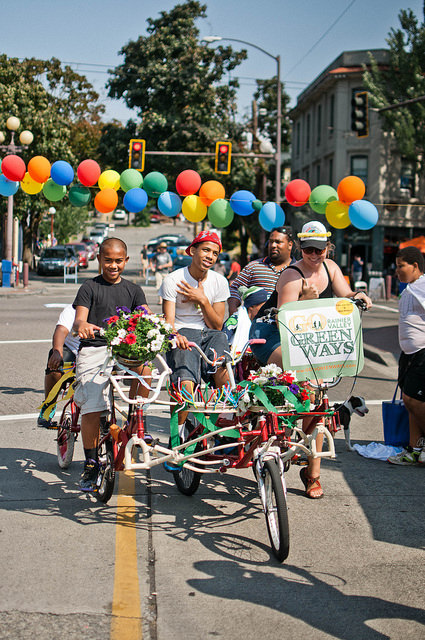 6
[Speaker Notes: Design initiatives: protected intersections, srts greenway spurs, gateway greenways

Major projects: BGT missing link, SR-520, CCMP/CCBN, Waterfront, Northgate ped/bike bridge]
2016-2020 BMP Implementation Plan
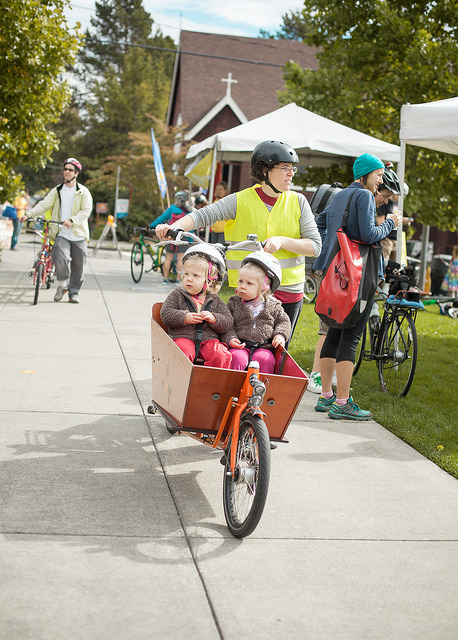 Table of Contents:
Appendix 1:  Costs and Funding Summary
Appendix 2:  Project and Program Delivery Summary

Appendix 3:  Implementation Maps

Appendix 4:  Project Lists 

Appendix 5:  Strategies and Programs

Appendix 6:  Project Changes in this Update
7
2016-2020 BMP Implementation Plan
Project list process:
Account for built projects
Re-run prioritization framework
Review other work plans to identify leveraging
Review 2015-2019 project status
Qualitative evaluation criteria
Update project list
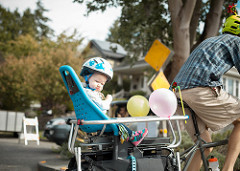 8
[Speaker Notes: Other work plans - (Vision Zero, Safe Routes to School, Transit and multimodal corridors, Paving)]
2016-2020 BMP Implementation Plan
Project list update:
Protected Bicycle Lanes

Neighborhood Greenways

Trails 

In street, minor separation
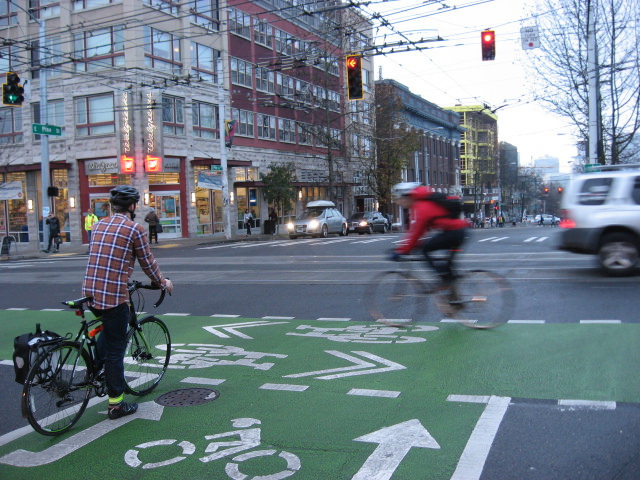 9
[Speaker Notes: See handout (list and maps)]
2016-2020 BMP Implementation Plan
Strategies and Programs:
Carried over activities
New activities
Status updates in the 2015 annual progress report
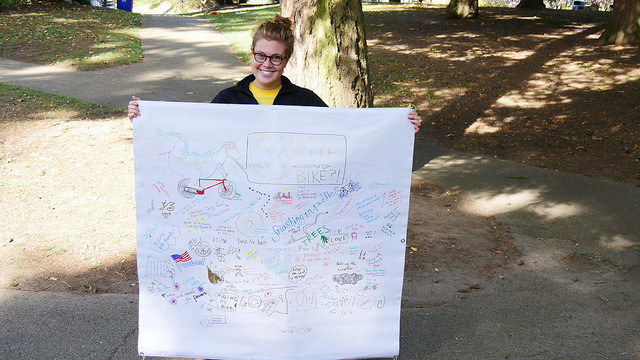 10
[Speaker Notes: See handout
- met expectations of many the strategies within the BMP, due to the importance of many of these, continue to evaluate and build on new existing strategies as well as tie into various programs at SDOT.]
2016-2020 BMP Implementation Plan
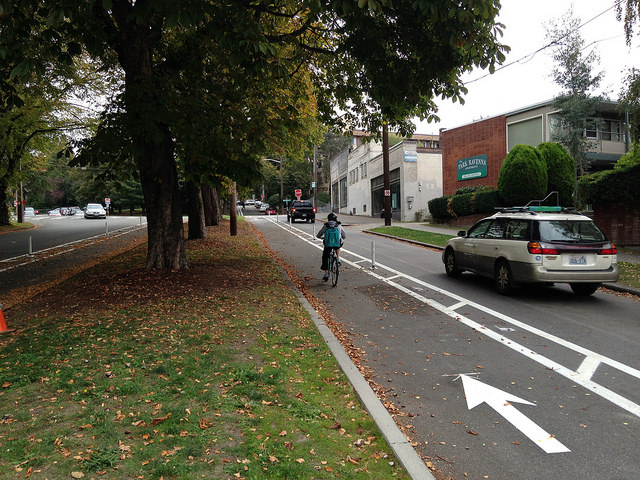 Performance Measures:
Targets and Trends established in 2014 Bicycle Master Plan
Introducing and documenting baseline numbers in BMP IMP Plan
To be tracked via annual progress reports
11
Input from SBAB
Other major projects to provide an update about?
Highest priority strategies and actions?
Strategies and actions SBAB could champion?
Top BMP priorities?  Or design initiatives?

Additional qualitative criteria to consider?
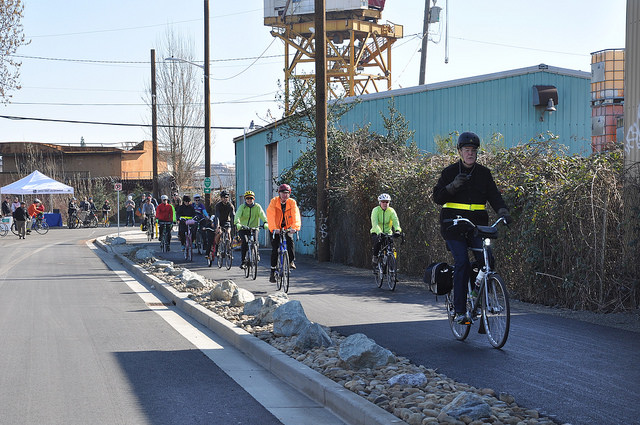 12
Next steps
13
[Speaker Notes: Insert a project timeline. Clarify the process and opportunities for engagement/feedback.]
Questions?
kyle.rowe@seattle.gov | (206) 684-7639
www.seattle.gov/transportation/bikemaster.htm
www.seattle.gov/transportation
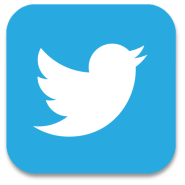 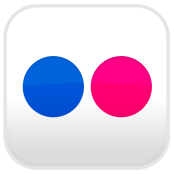 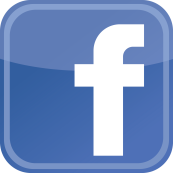 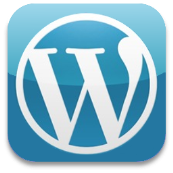 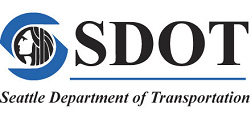 2015 annual progress report
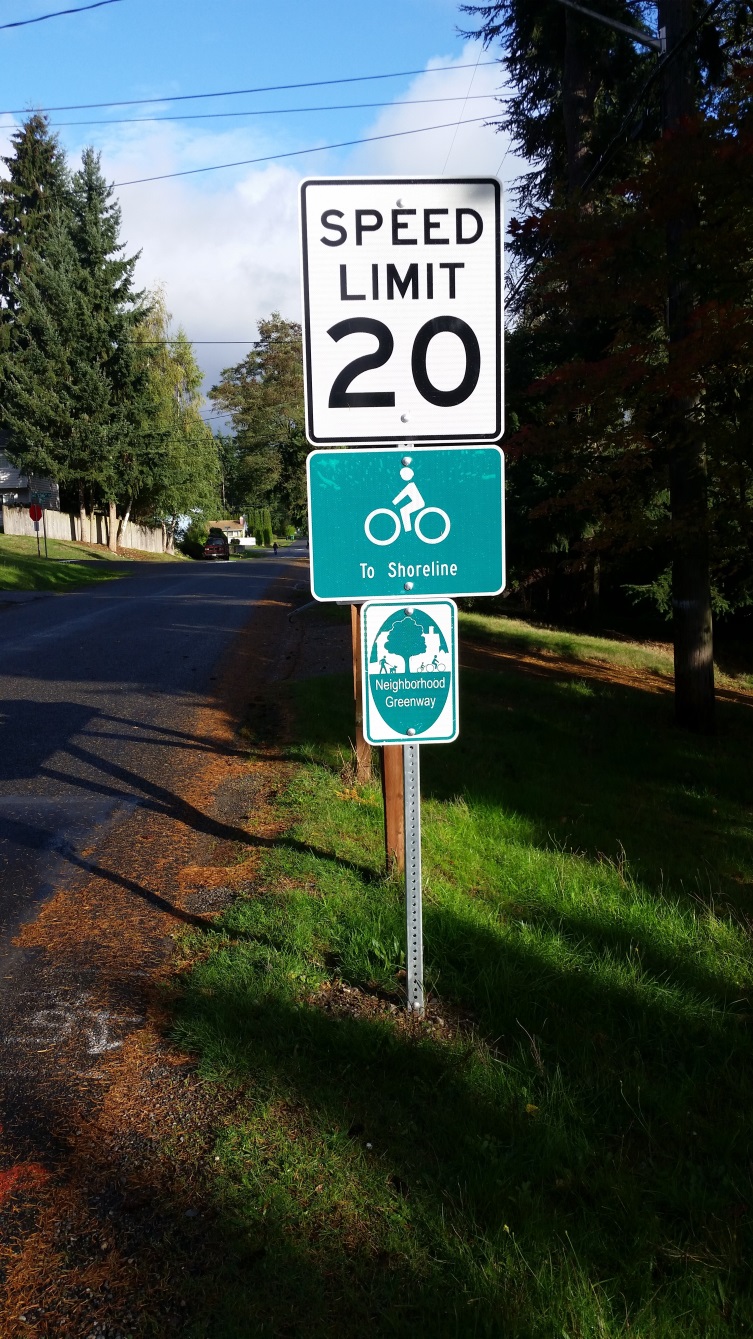 Bridging the Gap Summary
Ridership Data
15
2015 Bridging the Gap
[Speaker Notes: Why greenway miles are low
How many PBLs in the 6.3 miles
Racks v. corrals for parking]
2015 data - Fremont counts
2015 data – Spokane Bridge counts
2016 – 2020 Implementation Plan
Changes from 2015 Plan include:
Several new projects added
New funding source 
Performance Measures
Major project updates
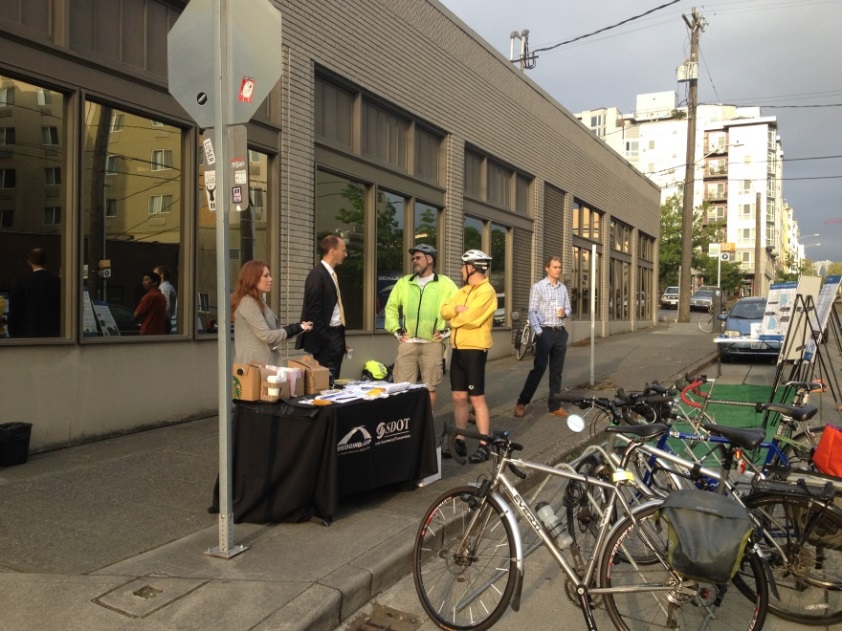 2014 projects – protected bike lanes
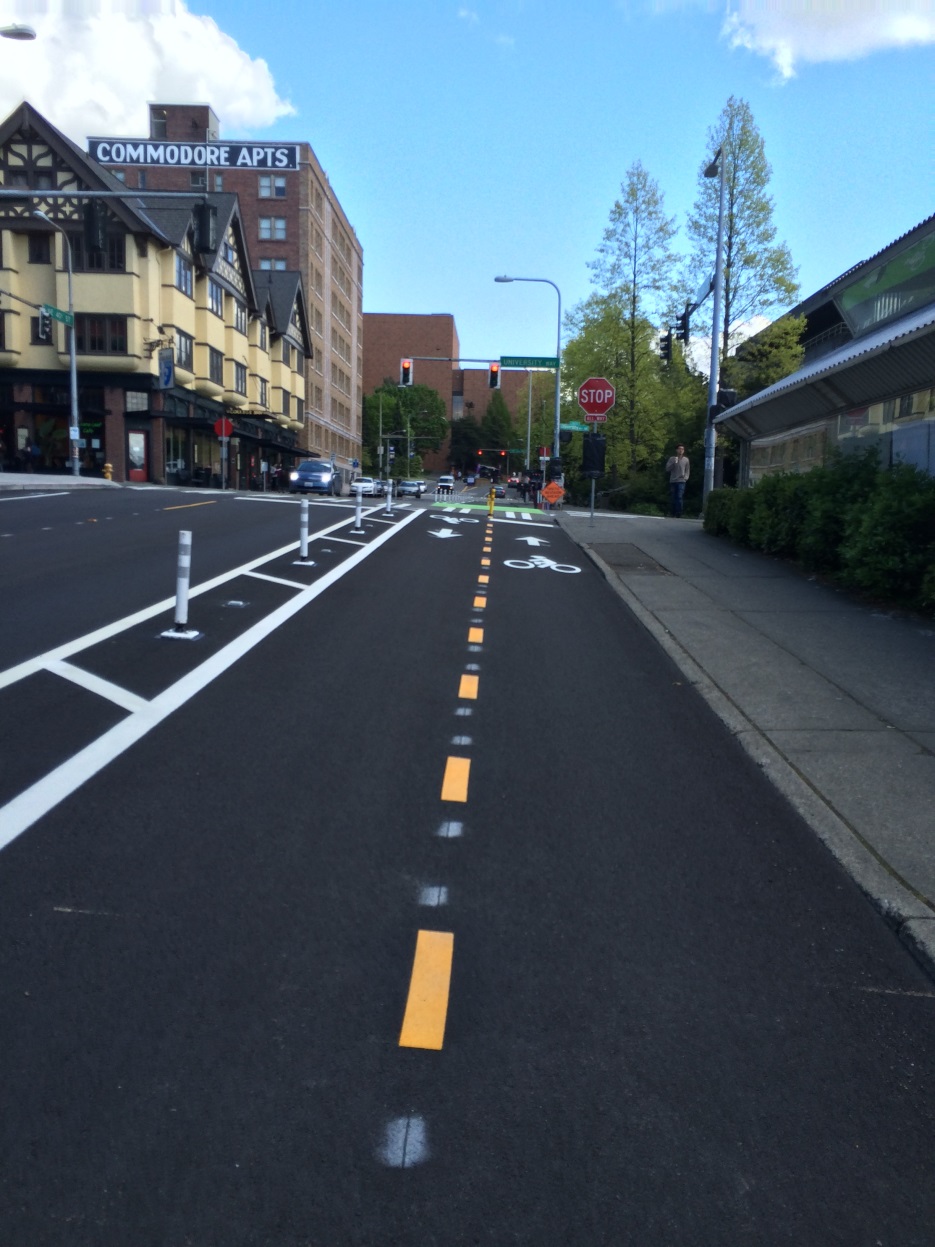 NE 40th Street
Second Avenue
[Speaker Notes: NE 40th St
2nd Av]
2014 projects – protected bike lanes
Broadway
Linden Avenue North
2014 projects – greenways
Four miles of new Greenways including:
Olympic Hills
Wedgwood
U-District
Madison Park
Jackson Place
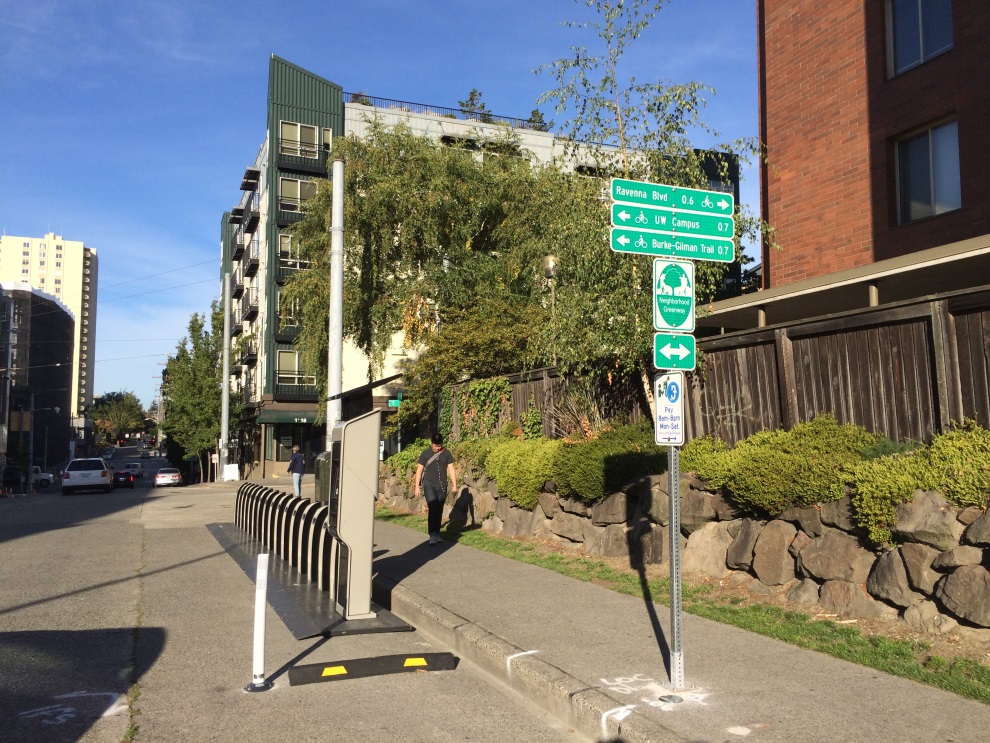 [Speaker Notes: University district – pronto station near neighborhood greenway on 12th.]
2014 bike parking and maps
Total of 523 new parking spaces
18 corrals = 152 spaces
Balance in standard racks

Updated bike maps
Add image of map
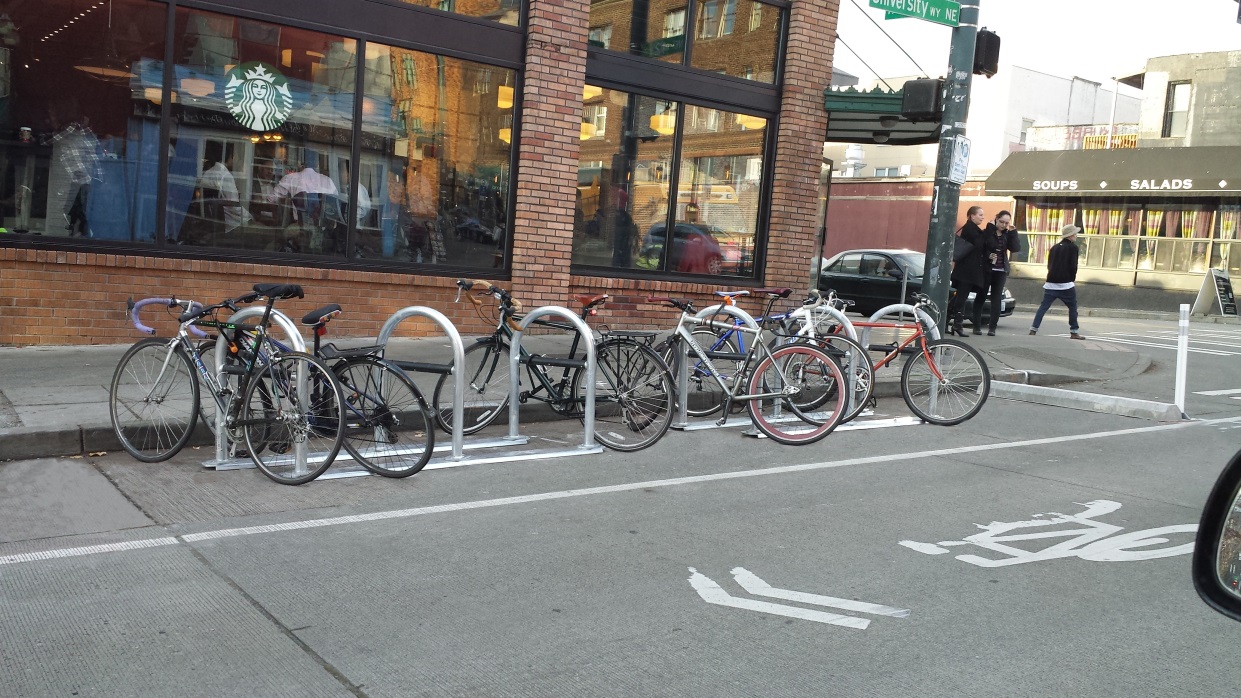 2014 education and encouragement
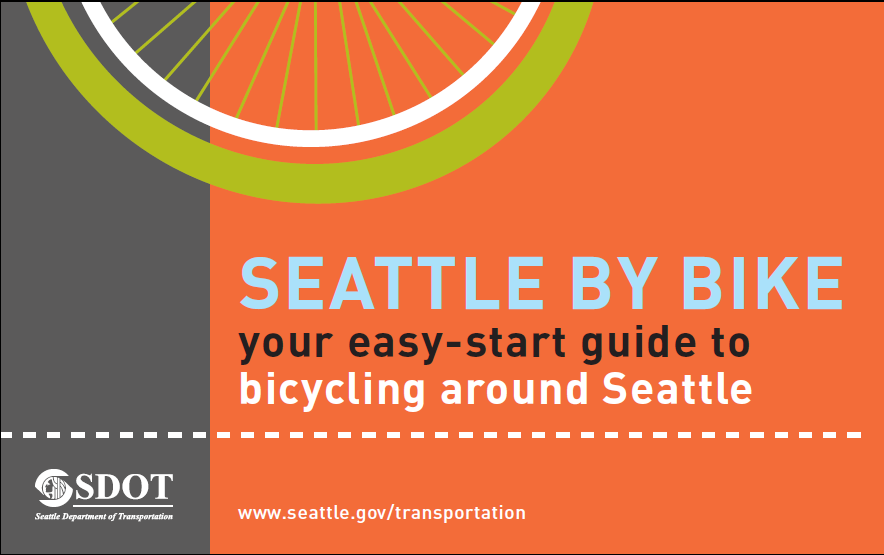 2014 data - citywide bike counts
[Speaker Notes: The trend is up with a 57% increase since 2011.

Average total of PM peak (5-7pm) volumes for Jan, May, and Sept for all 50 locations.]